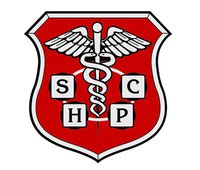 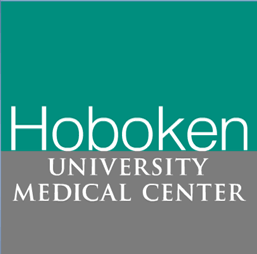 Stevens Health Professional Club
Medical Experience Program
Description
Hoboken University Medical Center
2-5 qualified and committed applicants
Great clinical experience for Med School
Great for other fields as well (Med Device, PA school, nursing, etc.)
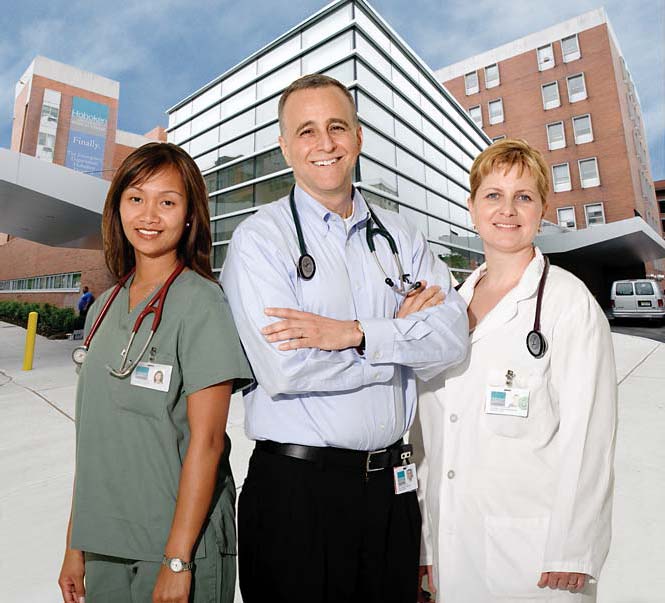 What We are Looking For
Students looking for Clinical Experience
Students with Good Time Management Skills
Students exhibiting Professionalism and Humanism
Proactive/Dedicated Students:
Willing to work 1 on 1 with volunteering dept, residents, OR staff to get in hours
Great prep for rotations/residency
It is what you make it!
Program Requirements
Volunteering
3 hrs a week (daytime)
2 hrs a week (night time)
Can be on weekends
Surgery viewings
Mornings/weekdays only
~2hrs a week
Shadow doctors
~2hrs a week
Total: ~6 to 7 hrs a week
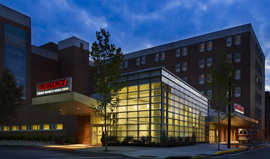 MEP Spring 2013 Semester Session
Application due 11/30 @ 9pm to MEP email
Interview Invitations between 12/3 and 12/13
There will be a 3 hour mandatory Volunteer Training Session at HUMC
Begin MEP shortly after training session and PPDs
Questions:
Feel Free to Contact 
Eboard: SHPC.eboard@gmail.com or
Erin Duggan- erin.duggan.stevens@gmail.com 
With any questions or comments